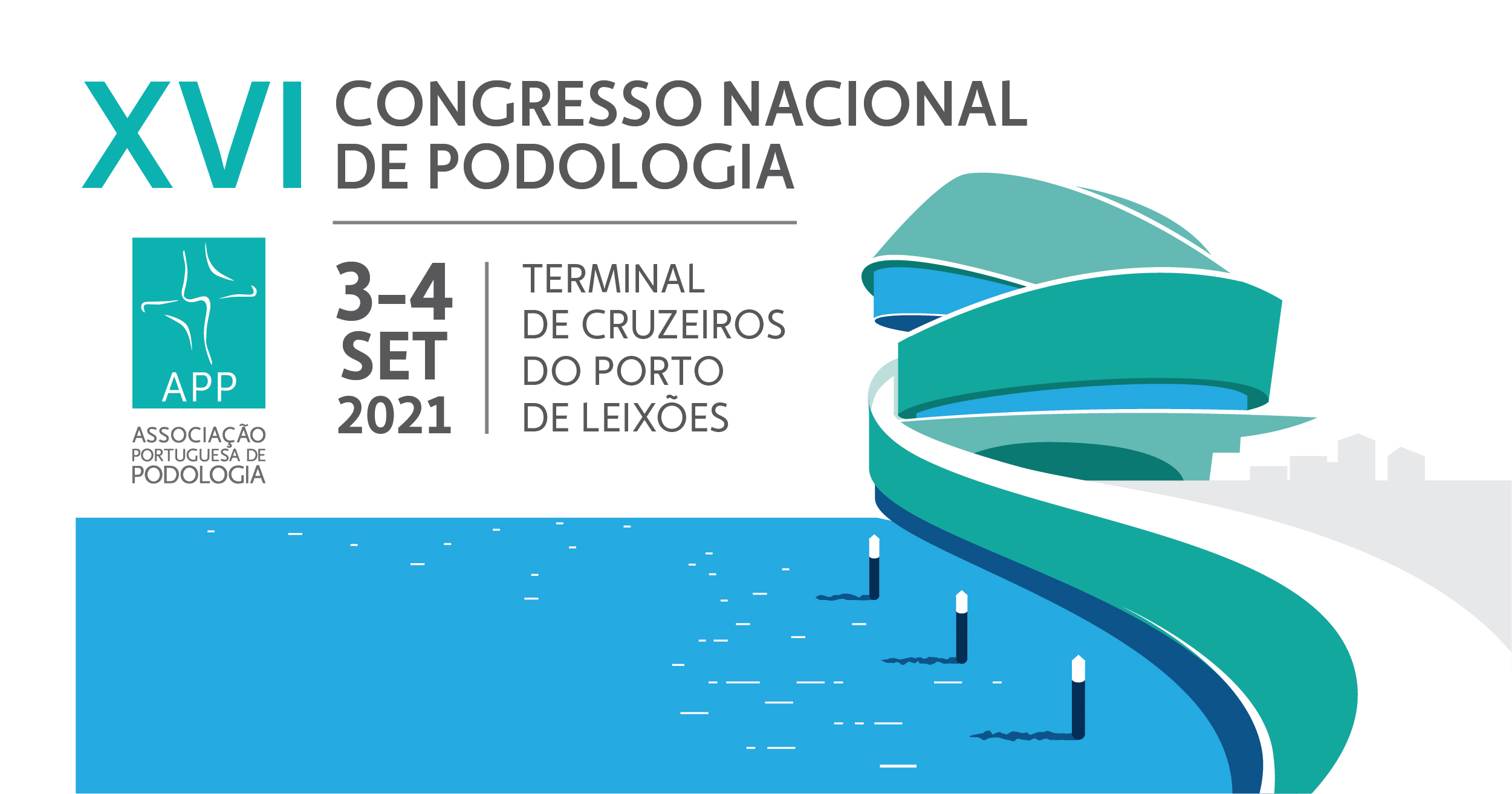 Título


Nomes dos autores: nome do autor #1, nome do autor #2, nome do autor #3, nome do autor #4
Instituição/Organização: organização
1. Introdução
Este template é completamente editável e serve apenas para exemplificar uma estrutura e formatação adequadas de modo a promover uma boa visualização e correta leitura da informação no ecrã. O autor é livre de seguir esta estrutura ou personalizá-la, desde que tenha em consideração que a sua visibilidade não será comprometida, assumindo essa responsabilidade.
As recomendações constantes neste template servem apenas como referência e apoio aos autores, não sendo necessariamente obrigatórias.
2. Tamanho do Poster (Vertical)
O Poster deve ser criado com 1080x1707 pixels, correspondente a uma relação de tamanho igual a 38,1 x 60,22 cm (largura x altura), com orientação vertical.
O presente template já se encontra configurado com esse tamanho. No entanto, se o autor utilizar este template apenas como consulta e pretender criar o seu poster num novo documento Powerpoint, pode ajustar o tamanho manualmente clicando na aba estrutura e depois em “Tamanho do Diapositivo”.
4. Recomendações de tipografia
Para uma boa leitura em suportes digitais é recomendado utilizar fontes de texto sem serifa como o Arial e/ou Helvetica e evitar o uso de fontes com serifa (Times New Roman, por exemplo).


AbCaBc > sem serifa (Arial)
AbCaBc > com serifa (Times New Roman)


A fontes de texto com serifas distinguem-se pelos ornamentos que têm nas pontas das letras, que em suportes impressos tornam-se agradáveis mas, contrariamente, em suportes digitais prejudicam a legibilidade.
Por uma questão de hierarquia no conteúdo, os títulos, subtítulos e o corpo de texto devem distinguir-se entre si pela relação do seu tamanho ou espessura (negrito). O corpo de texto deste template tem um tamanho de letra ’12’ e font de texto Arial.
Tenha em atenção que a percepção do tamanho de letra pode variar consoante a fonte de texto que utiliza.
Exemplo 1 (Tamanho de letra ’12’, Arial) – Legibilidade ideal - Corpo de texto com este tamanho de letra promove um nível de leitura eficaz. Títulos e subtitulos podem ter tamanhos acima (ao critério dos autores).
Exemplo 2 (Tamanho de letra ’8’, Arial) – Legibilidade mínima para leitura no ecrã. Textos mais pequenos como por exemplo referências bibliográficas ou notas de rodapé não devem ser inferiores a este tamanho.
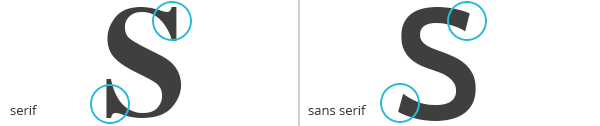 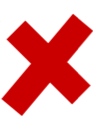 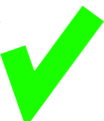 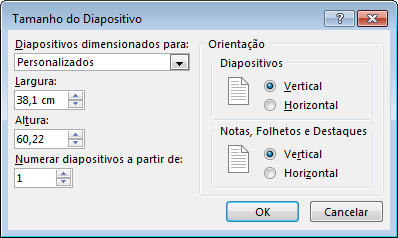 3. Estrutura de conteúdos
“Partir” textos demasiado longos em duas colunas facilita a leitura, pois evita que o leitor se perca entre as linhas do texto. Recomenda-se então que blocos de informação longos sejam divididos em colunas. E blocos  mais pequenos podem ocupar todo o espaço útil da página.
5. Qualidade de imagem
Ao colocar imagens no poster deve-se ter em atenção a qualidade da mesma em relação ao tamanho ou dimensionamento desejado.
Imagens com resolução baixa devem ter um tamanho mais pequeno.
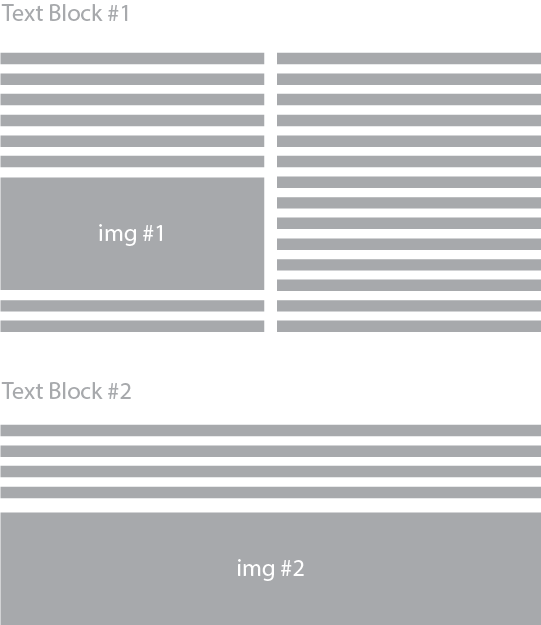 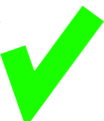 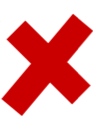 6. Considerações Finais
O poster deve ser guardado em formato PDF e enviado por email.
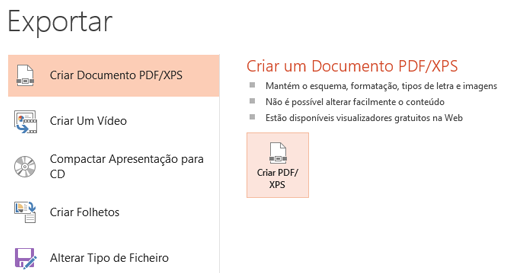 Já a disposição de imagens vai depender sempre do destaque que o autor lhes queira atribuir. Podem ter a largura de uma coluna, metade da mesma ou a largura útil total da página.
Space for bibliographic references and notes
A. Lorem ipsum dolor sit amet, consectetur adipiscing elit. Nunc quis lectus sit amet ipsum aliquam tristique.
B. Nunc quis lectus sit amet ipsum aliquam tristique.
C. Quisque quis massa pretium, blandit augue vitae, bibendum nisl.
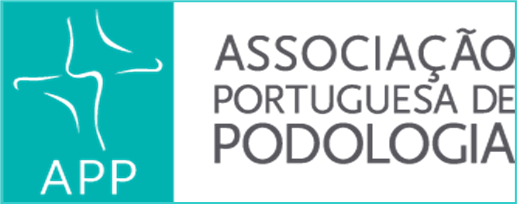